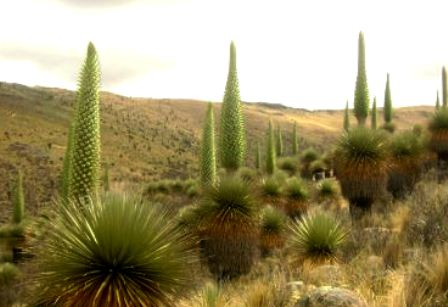 ¿QUÉ INVESTIGO?
Dra. Ing. Mercedes López García
Gerente Regional del Ambiente
INTERESES
Para qué me va a servir?
En qué trabajo?
En qué me gustaría Trabajar?
Qué recursos tengo?
TEMAS DE ACTUALIDAD
Fenómeno del niño.
Cambio Climático
Desarrollo Sostenible: Julcán, Bolivar y Pataz
Aprovechamiento de Recursos
Problemas urbanos
Desarrollo de la pequeña empresa
Gestión por procesos: traslapamiento de funciones
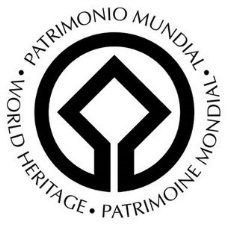 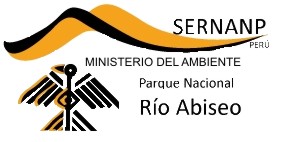 PROPUESTA DE  RESERVA DE BIOSFERA GRAN PAJATEN  RBGP
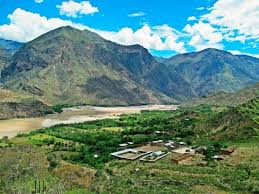 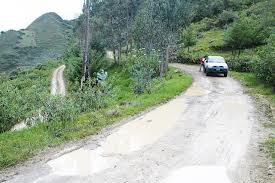 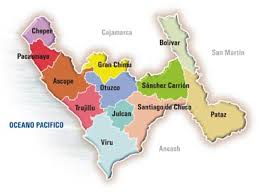 TEMA
La Gestión Integrada en el Sistema de Gestión Ambiental contribuye al desarrollo sostenible en la Región La Libertad.
PROBLEMA: “Débil articulación funcional en el sistema de Gestión Ambiental”

OBJETIVO: “Implementar un nuevo modelo de gestión ambiental integrada, que influya en el desarrollo sostenible de la Región La Libertad”
Sistema de Gestión Ambiental
El Sistema Regional de Gestión Ambiental de La Libertad tiene por finalidad orientar, integrar, coordinar, supervisar, evaluar y garantizar la correcta aplicación de las políticas, planes, programas y acciones destinados a la protección del ambiente y contribuir a la conservación y aprovechamiento sostenible de los recursos naturales.
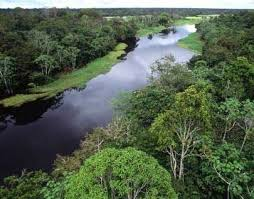 Una cuenca hidrográfica inicia  proceso de elaboración de esquema de Retribución por Servicios Ecosistémicos Hídricos (RSEH).
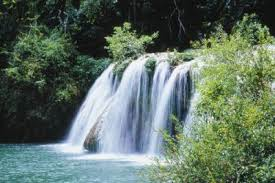 Reducción de la deforestación y degradación de los bosques en 25%.
Al menos el 2% de la superficie de los ecosistemas frágiles es conservado.
Gracias